使用Google圖書
（宜蘭縣版學生資訊課程教材）Chrome OS 版本
輸入要尋找圖書的關鍵字
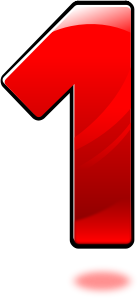 （宜蘭縣版學生資訊課程教材）Chrome OS 版本
點選「搜尋」圖示
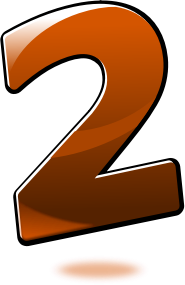 （宜蘭縣版學生資訊課程教材）Chrome OS 版本
顯示查詢結果，點選要閱讀的圖書
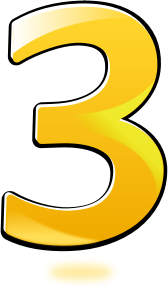 （宜蘭縣版學生資訊課程教材）Chrome OS 版本
瀏覽圖書
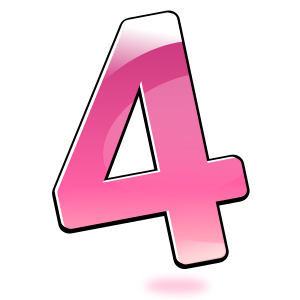 （宜蘭縣版學生資訊課程教材）Chrome OS 版本